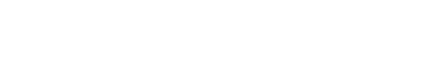 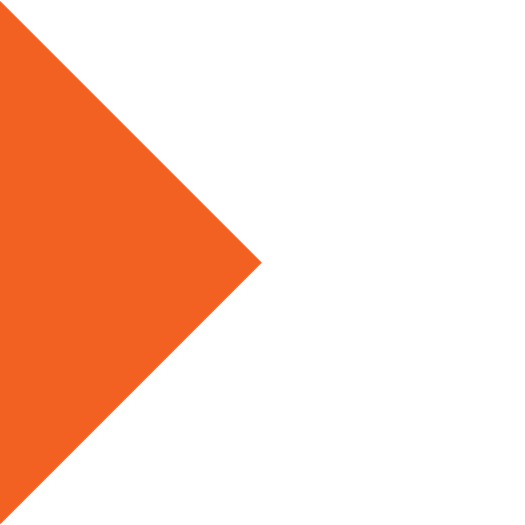 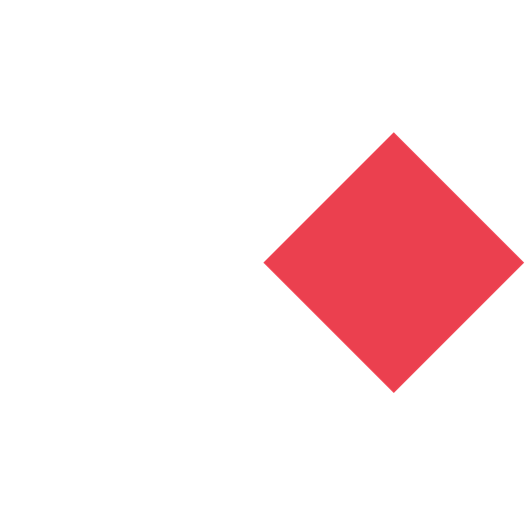 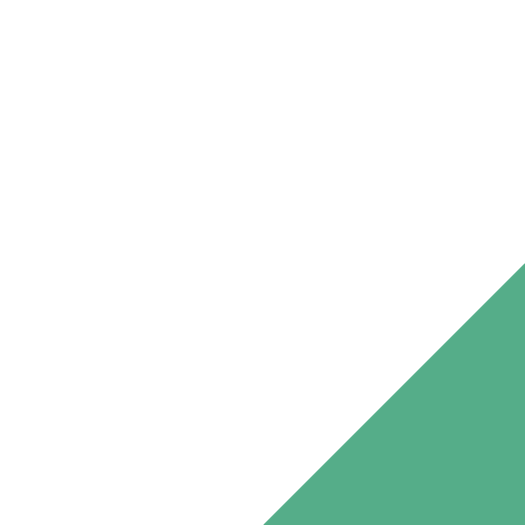 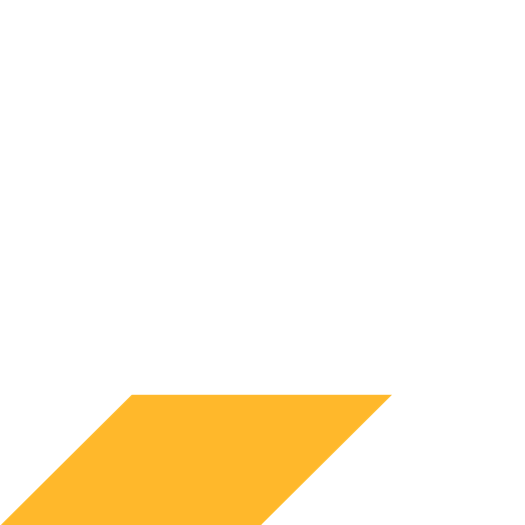 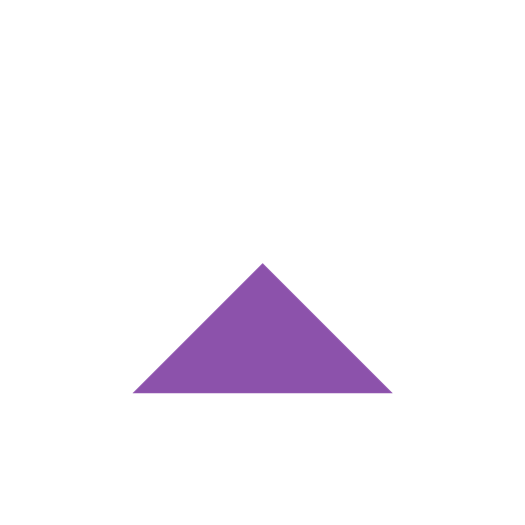 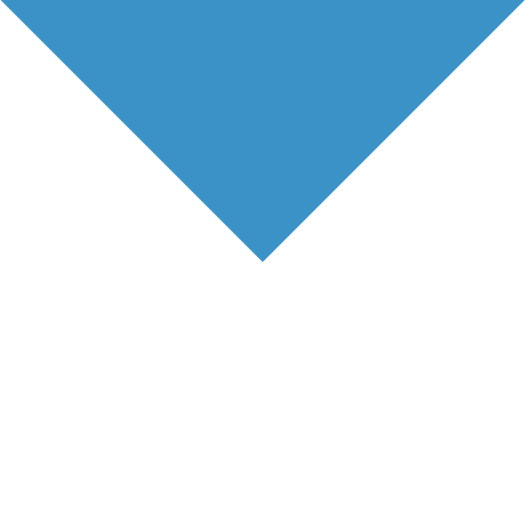 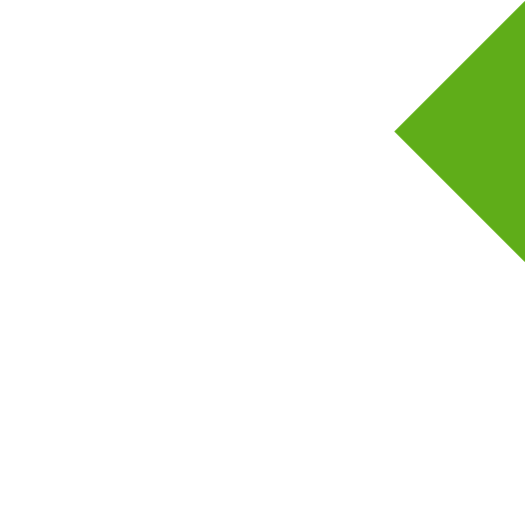 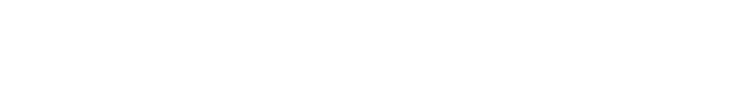 Gives your messaging infrastructure the ability
to respond to tomorrow’s business needs
by
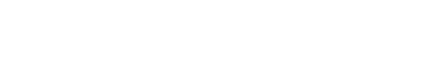 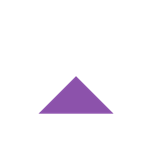 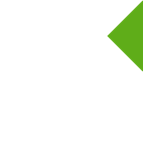 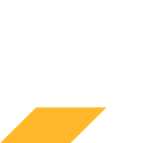 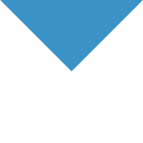 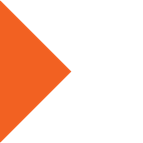 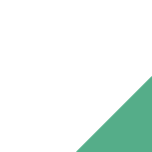 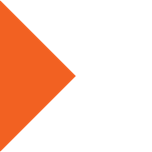 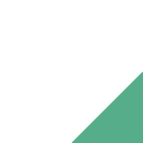 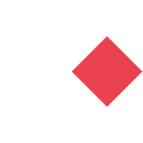 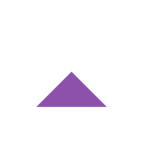 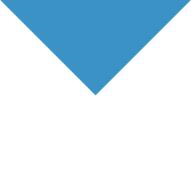 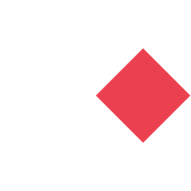 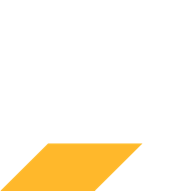 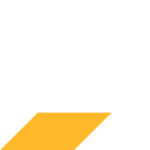 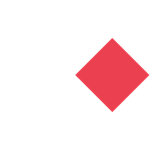 Transform,
and enrich data
validate
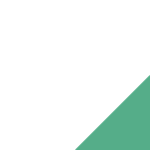 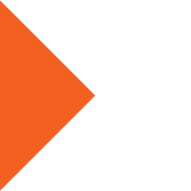 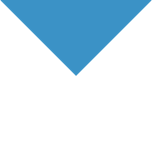 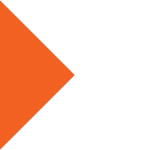 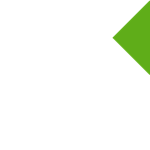 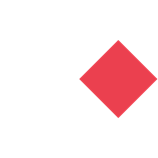 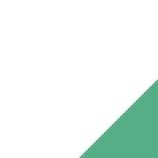 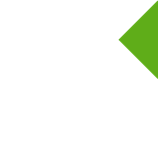 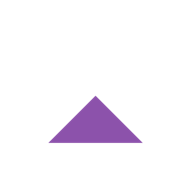 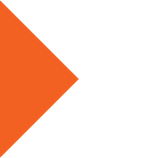 simply,
effectively.
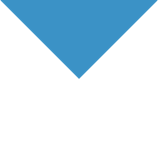 swiftly,
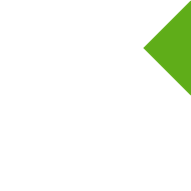 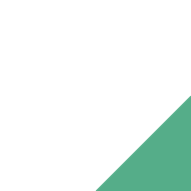 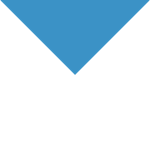 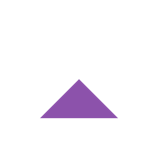 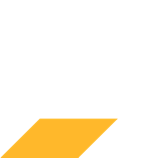 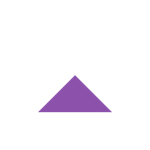 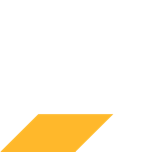 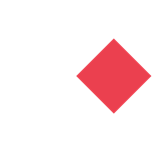 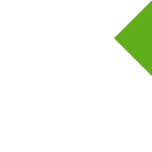 Maintain
more easily
Ready built
libraries
Test as
you build
Deploy
anywhere
Launch
projects fast
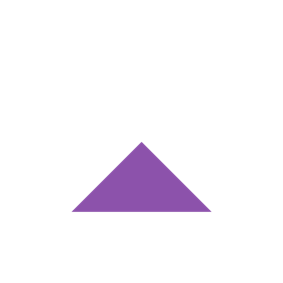 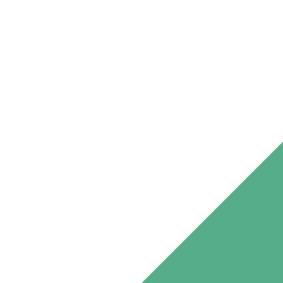 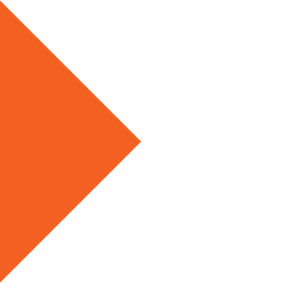 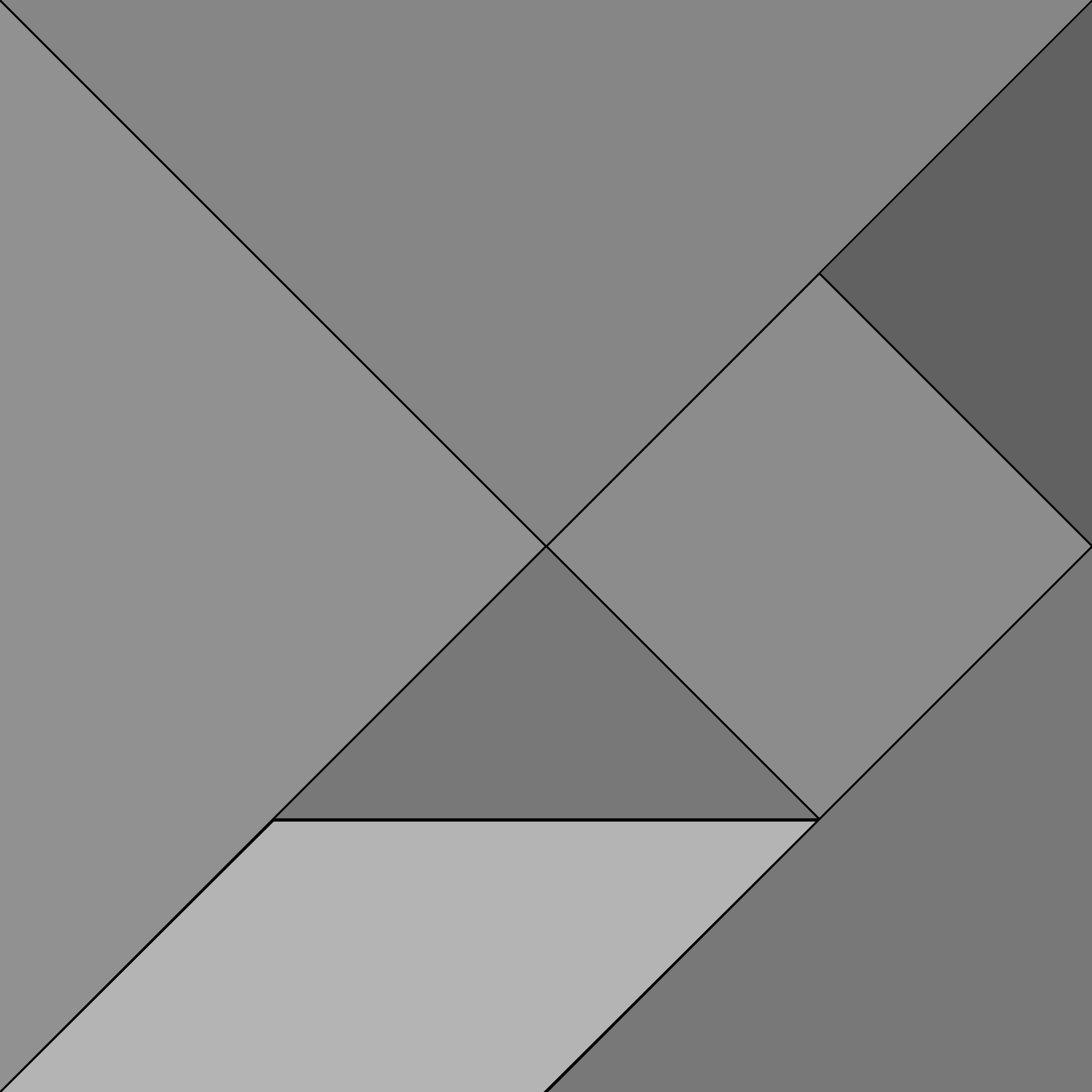 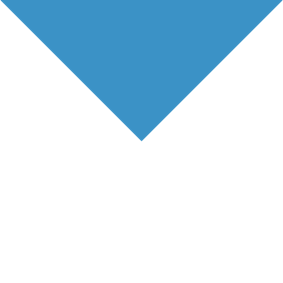 No coding or scripting required

Create complex mappings using  Transformer’s inbuilt actions

…simply by dragging and dropping
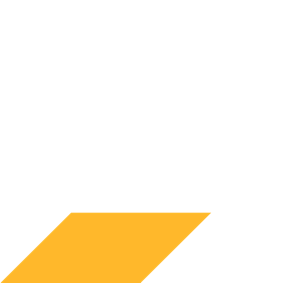 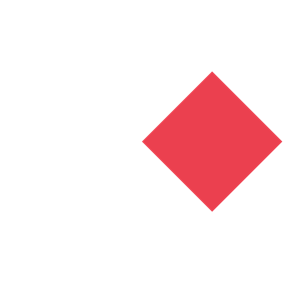 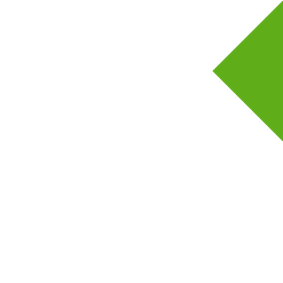 Launch
projects fast
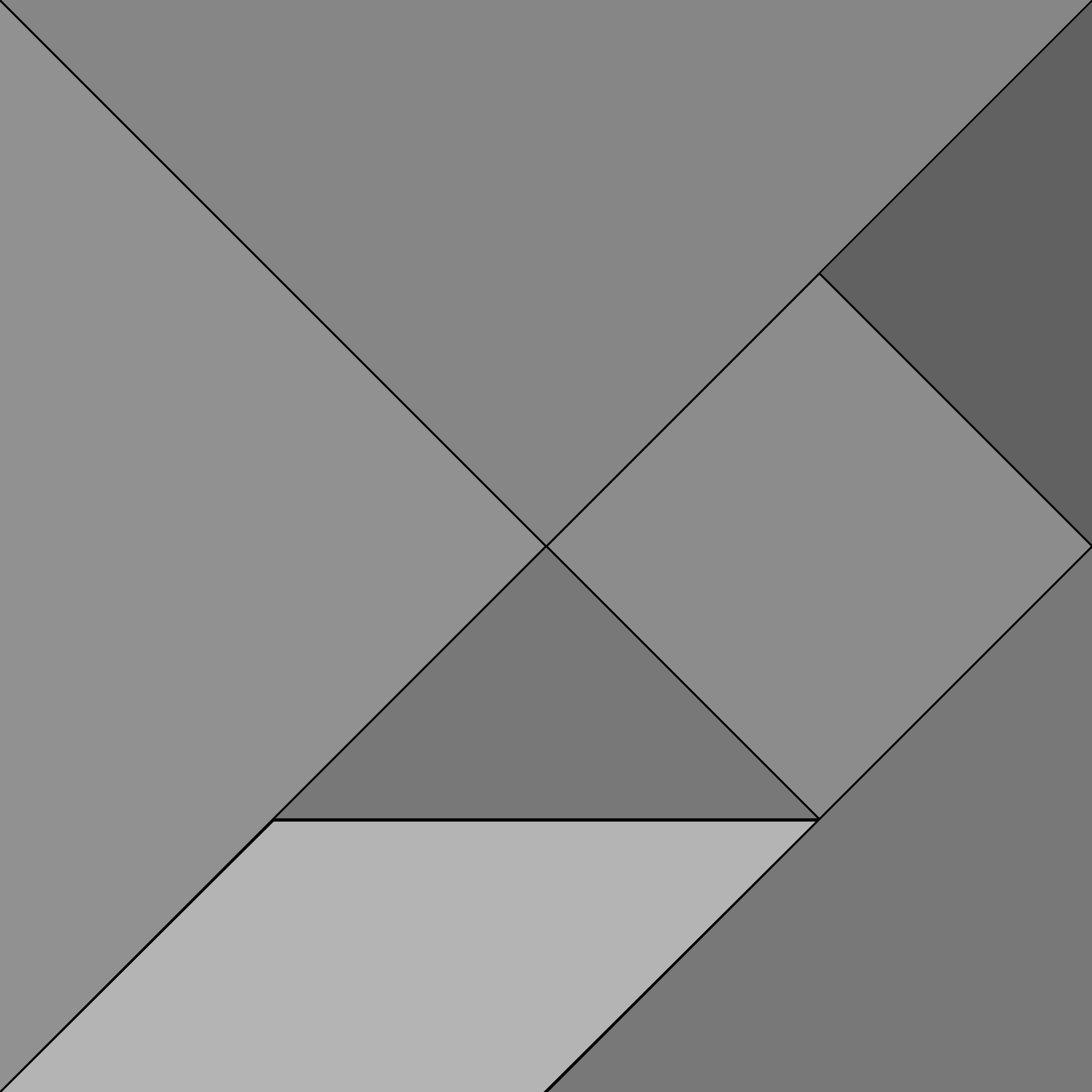 The fact that Transformer  does not require any coding stage    eliminates the need for any risky hand-      over between analyst and developer        teams, decreases time to market,           increases productivity and             improves quality.

CTO for an APAC Tier 1 Bank
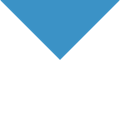 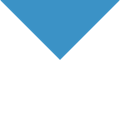 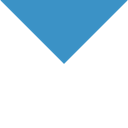 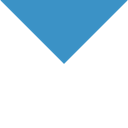 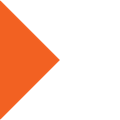 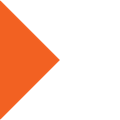 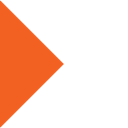 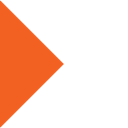 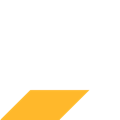 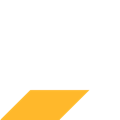 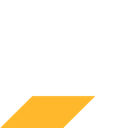 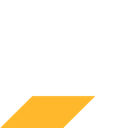 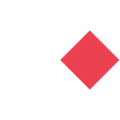 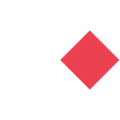 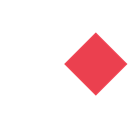 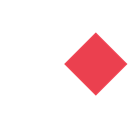 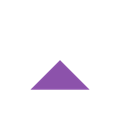 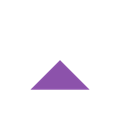 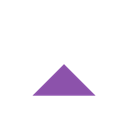 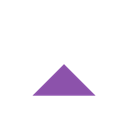 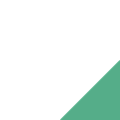 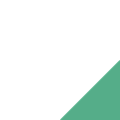 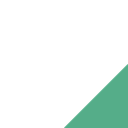 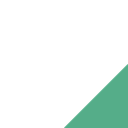 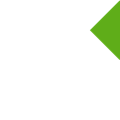 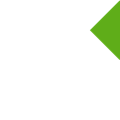 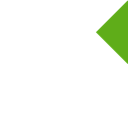 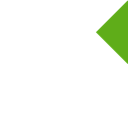 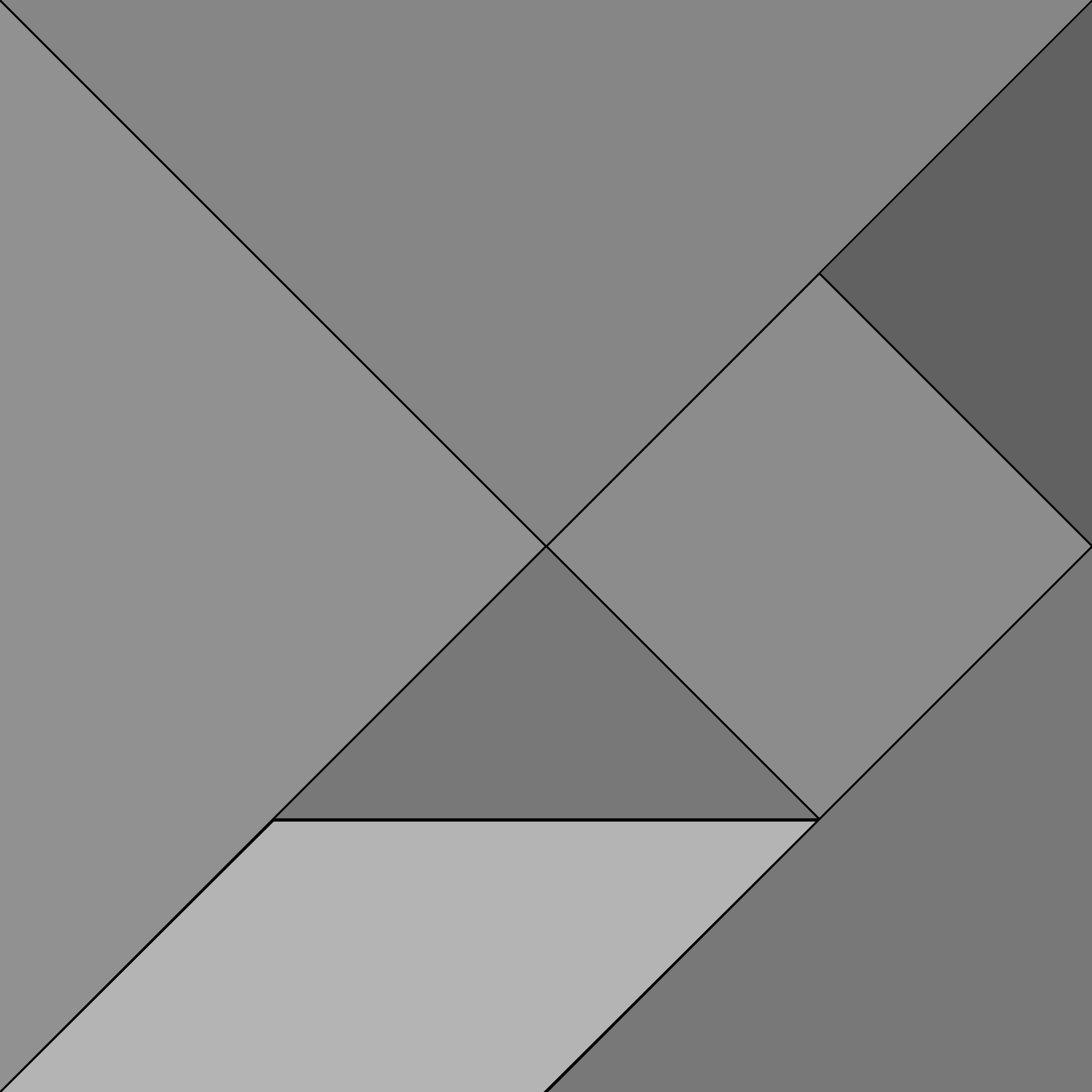 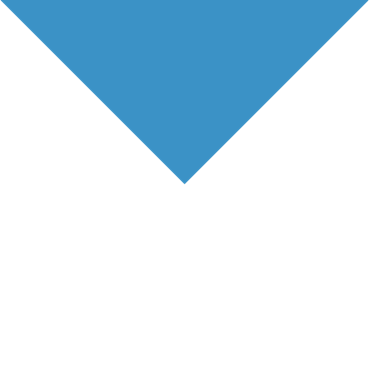 Comprehensive message and  mapping libraries provided
       and…
JSON and XML schema definitions  can be easily imported
Proprietary definitions can be  modelled using the provided    templates and authoring      capabilities
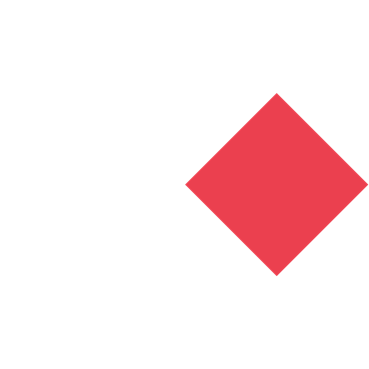 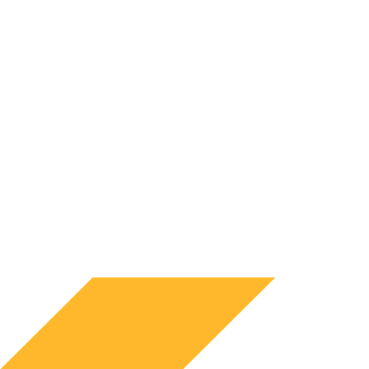 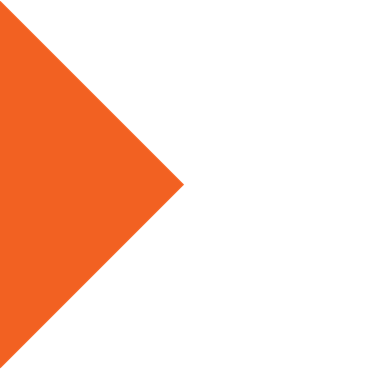 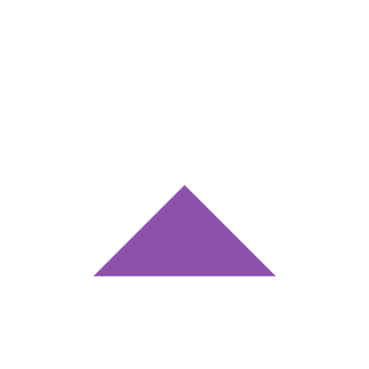 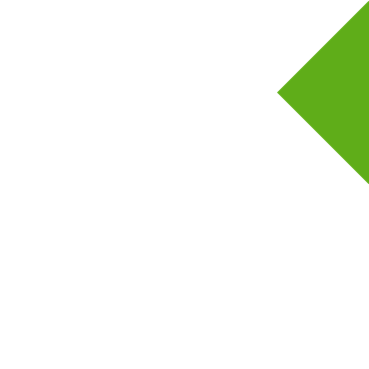 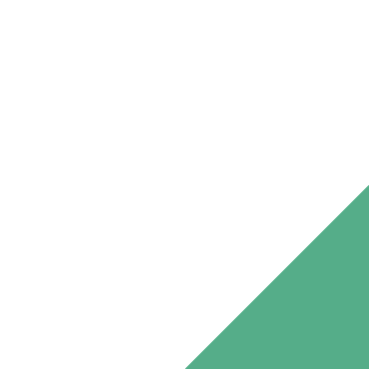 Ready built
libraries
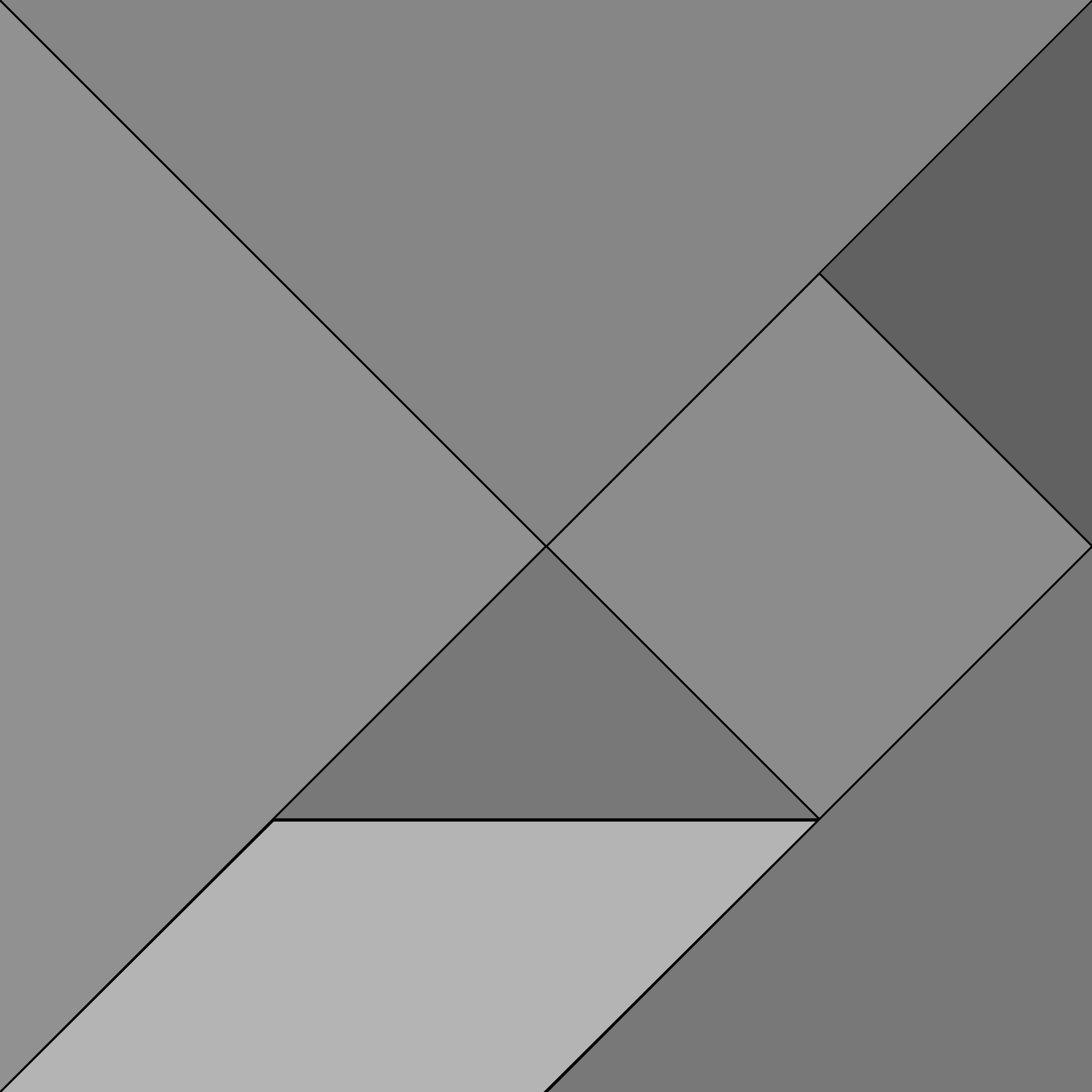 SEPA
FIX
HVPS
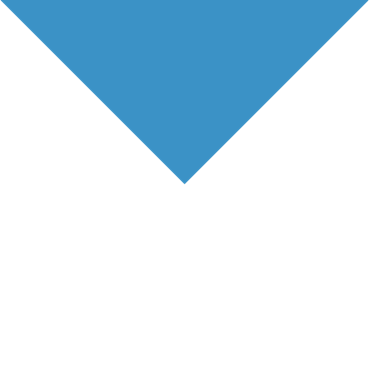 JSON
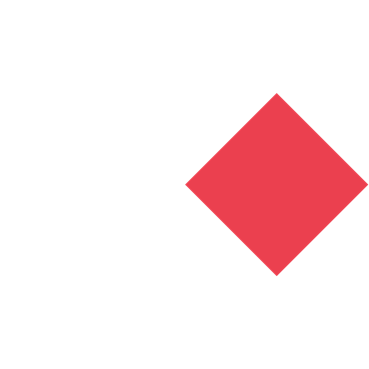 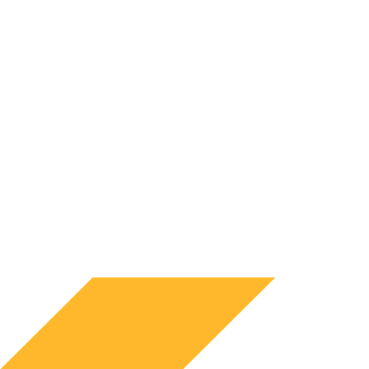 MS Excel
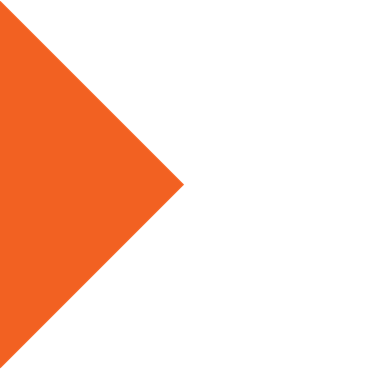 ISO15022
Fixed Width
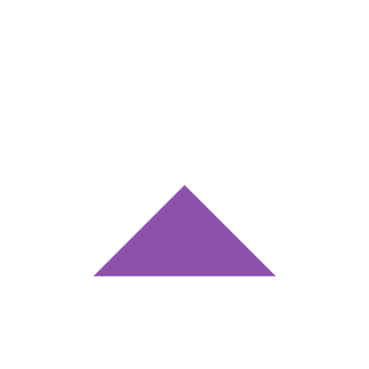 XML
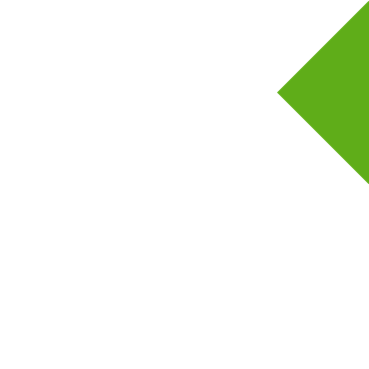 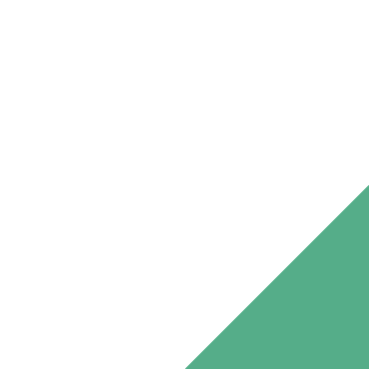 CSV
ISO8583
Faster Payments
ISO20022
ISO7775
FpML
ACH
COBOL
Ready built
libraries
NACHA
SWIFT
EDIFACT
EFT
CBPR+
BACS
X12
LYNX
TARGET
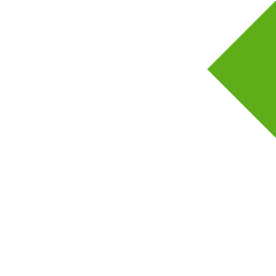 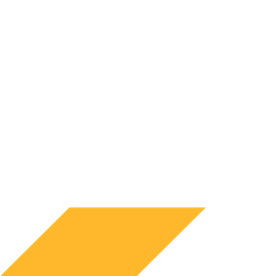 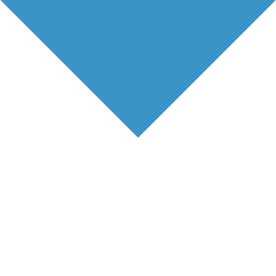 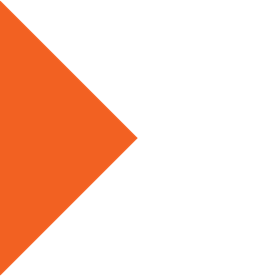 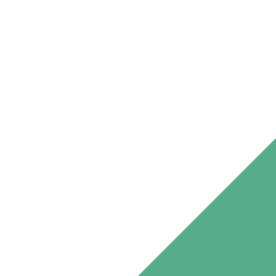 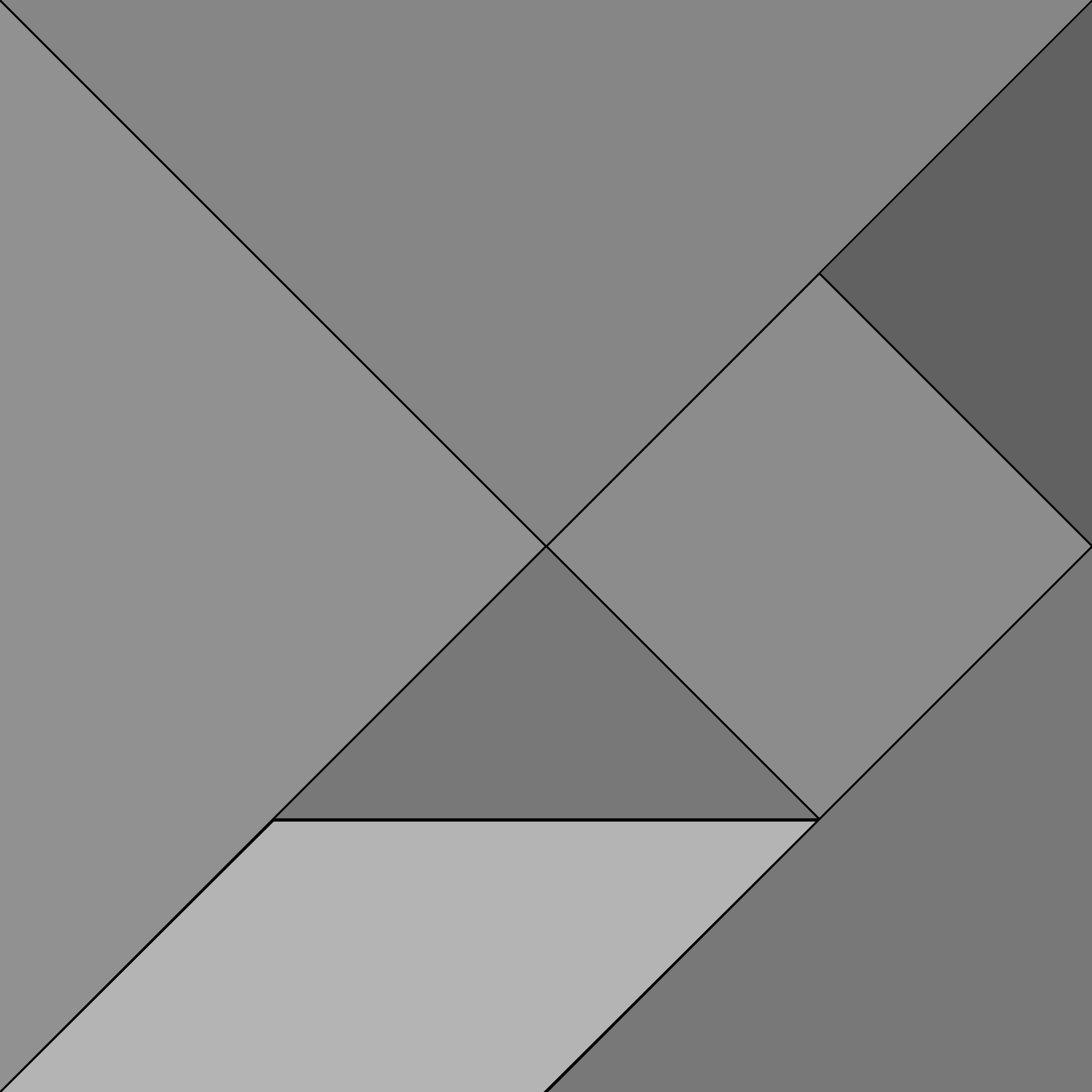 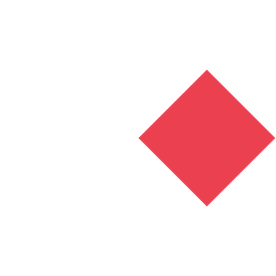 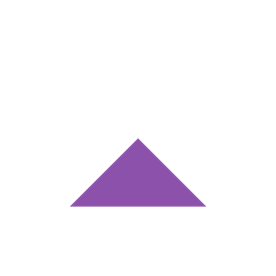 Quickly and easily test each new  message or mapping as you    create it

Regression test when you  make a change
Test as
you build
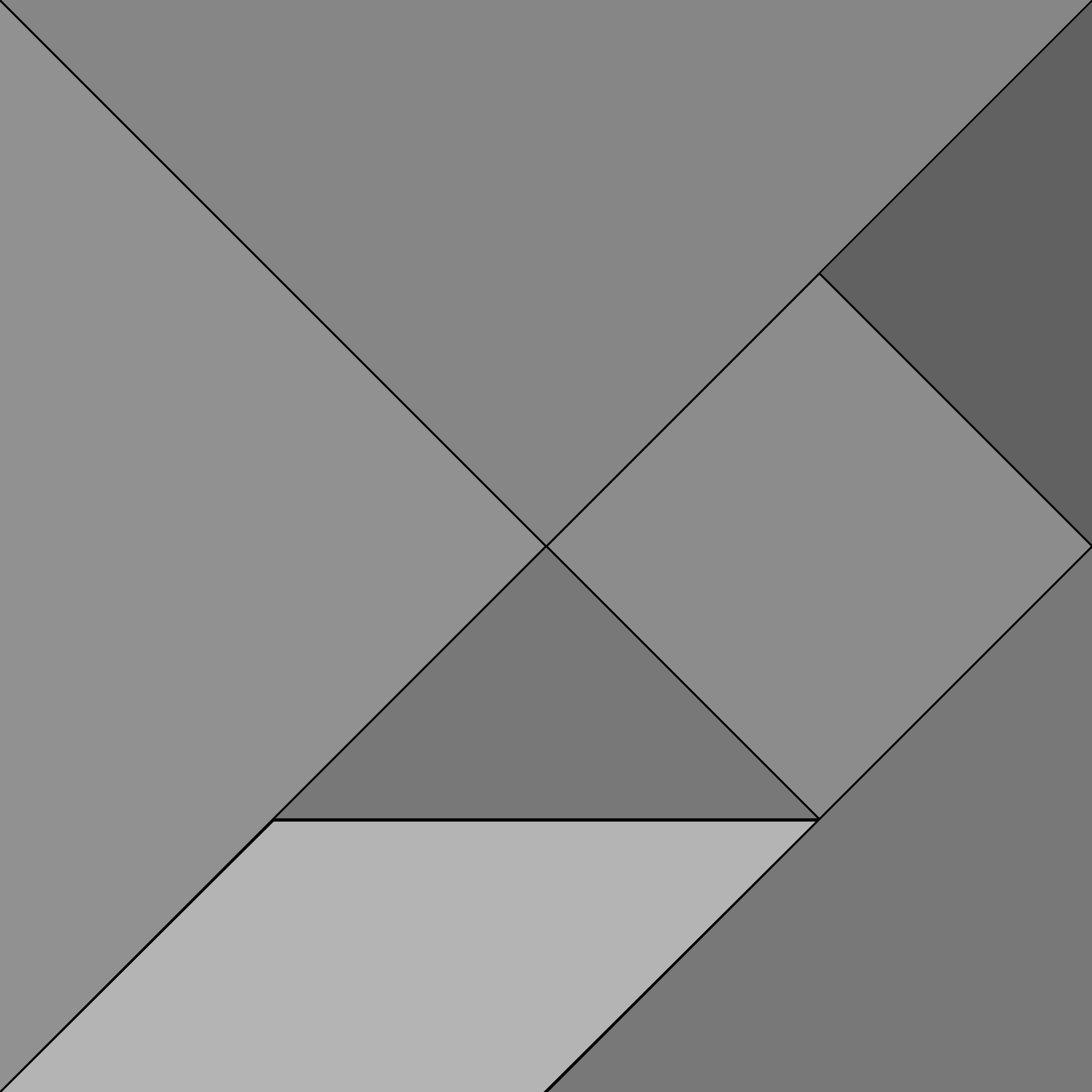 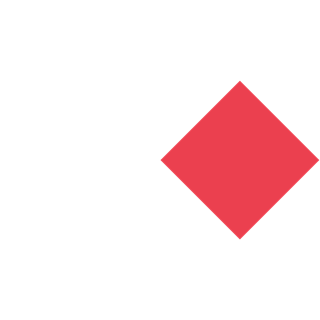 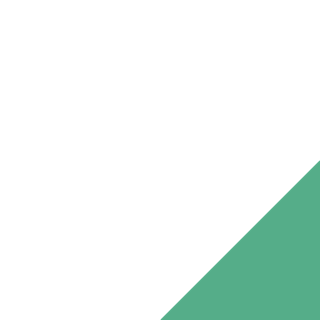 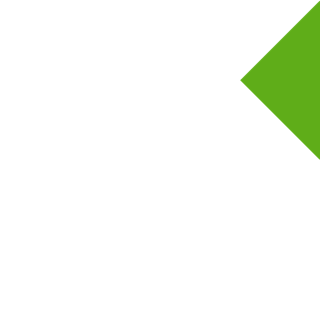 Embeddable with a simple API

Rapidly deploy your solution into  any integration architecture

…Java,  .NET,  RESTful, Apache Camel,    etc.
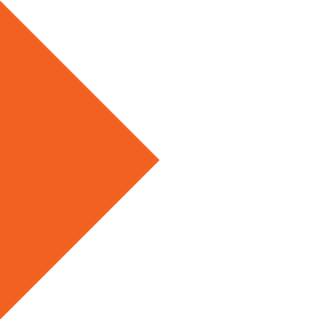 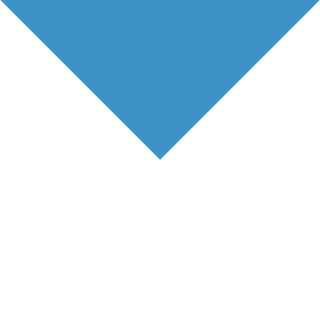 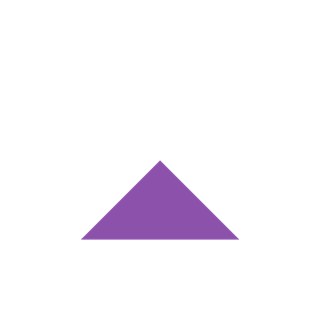 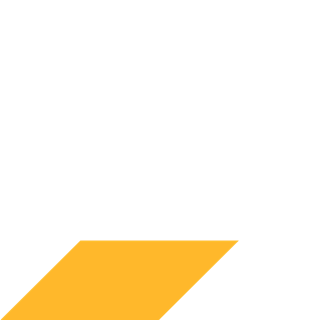 Deploy
anywhere
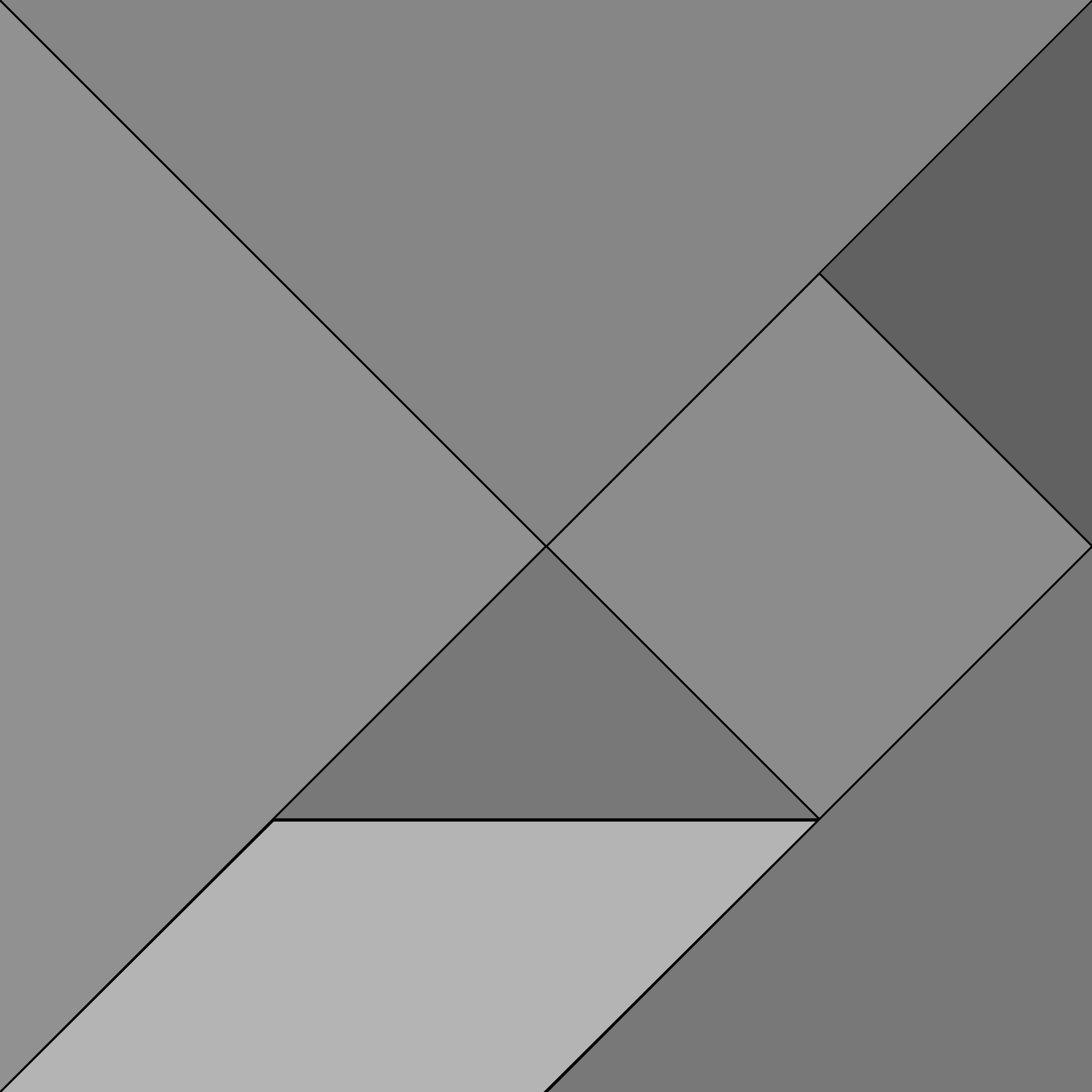 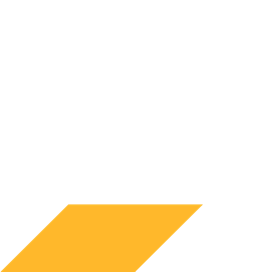 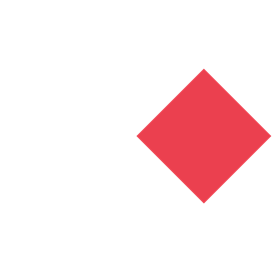 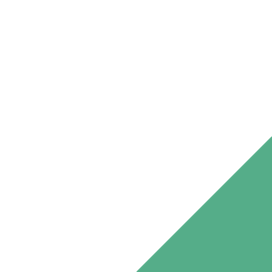 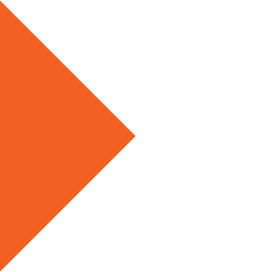 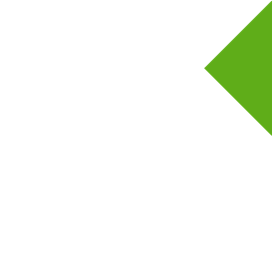 Model-based approach makes it   easy to reuse mappings

Impact analysis provides immediate  visibility of the scope of a change

Minimised effort when  updating mappings
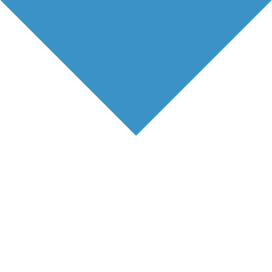 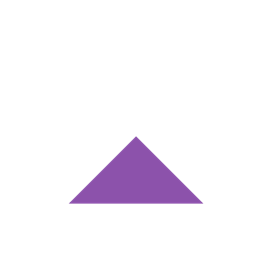 Maintain
more easily
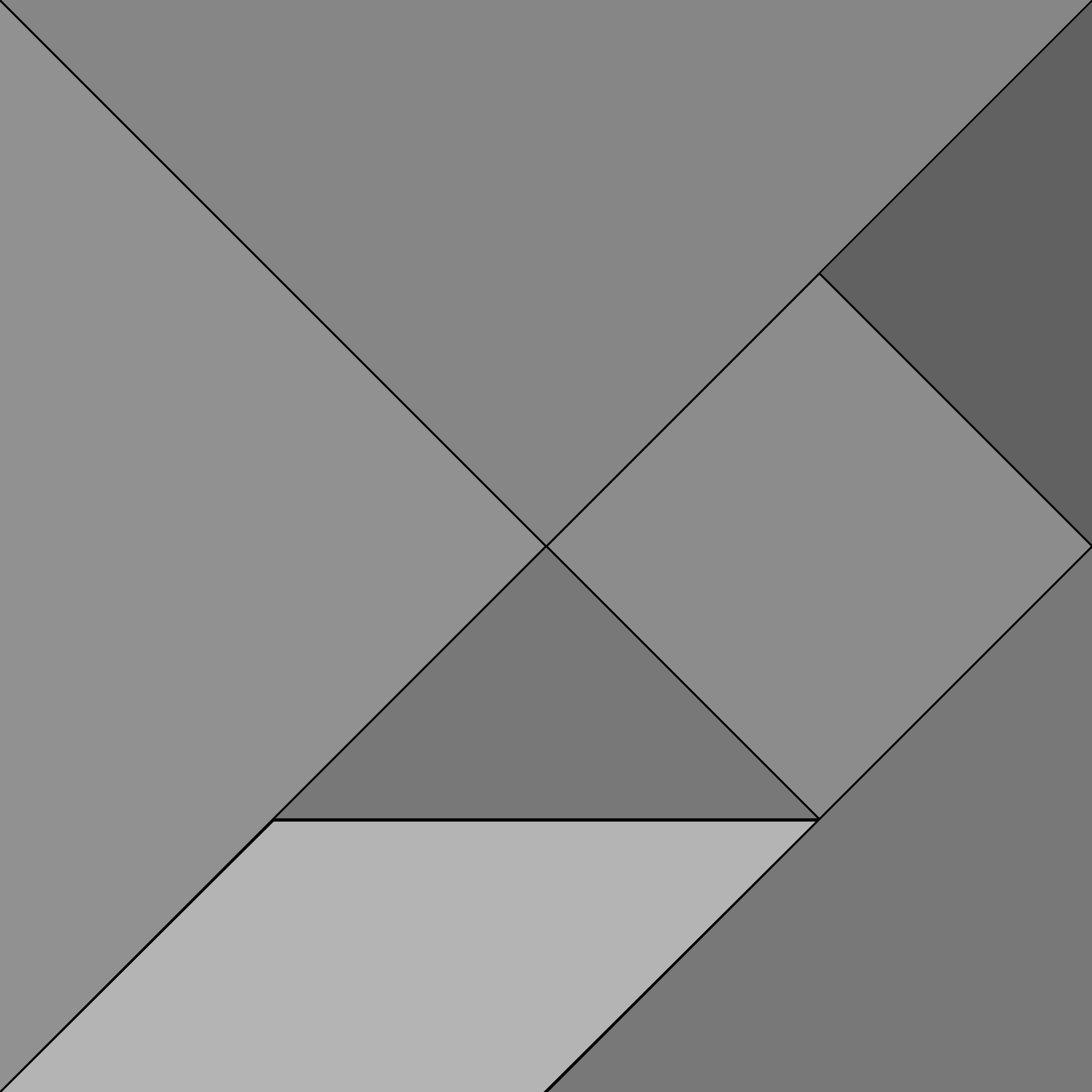 Transformer gives us more flexibility  to support the diversity of our rapidly
    growing client base...helping to further
      accelerate the speed to market.
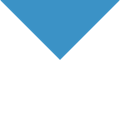 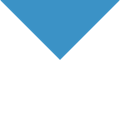 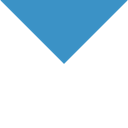 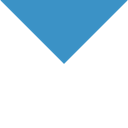 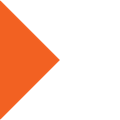 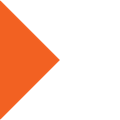 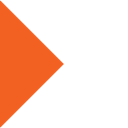 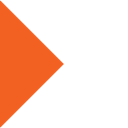 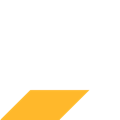 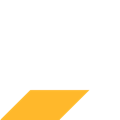 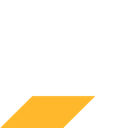 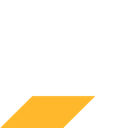 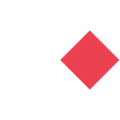 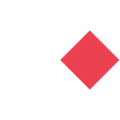 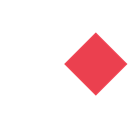 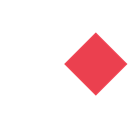 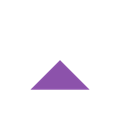 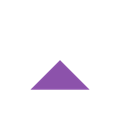 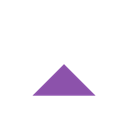 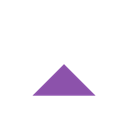 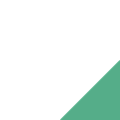 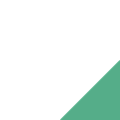 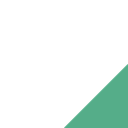 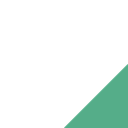 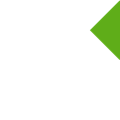 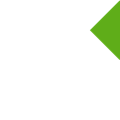 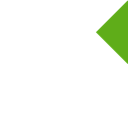 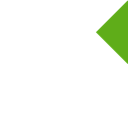 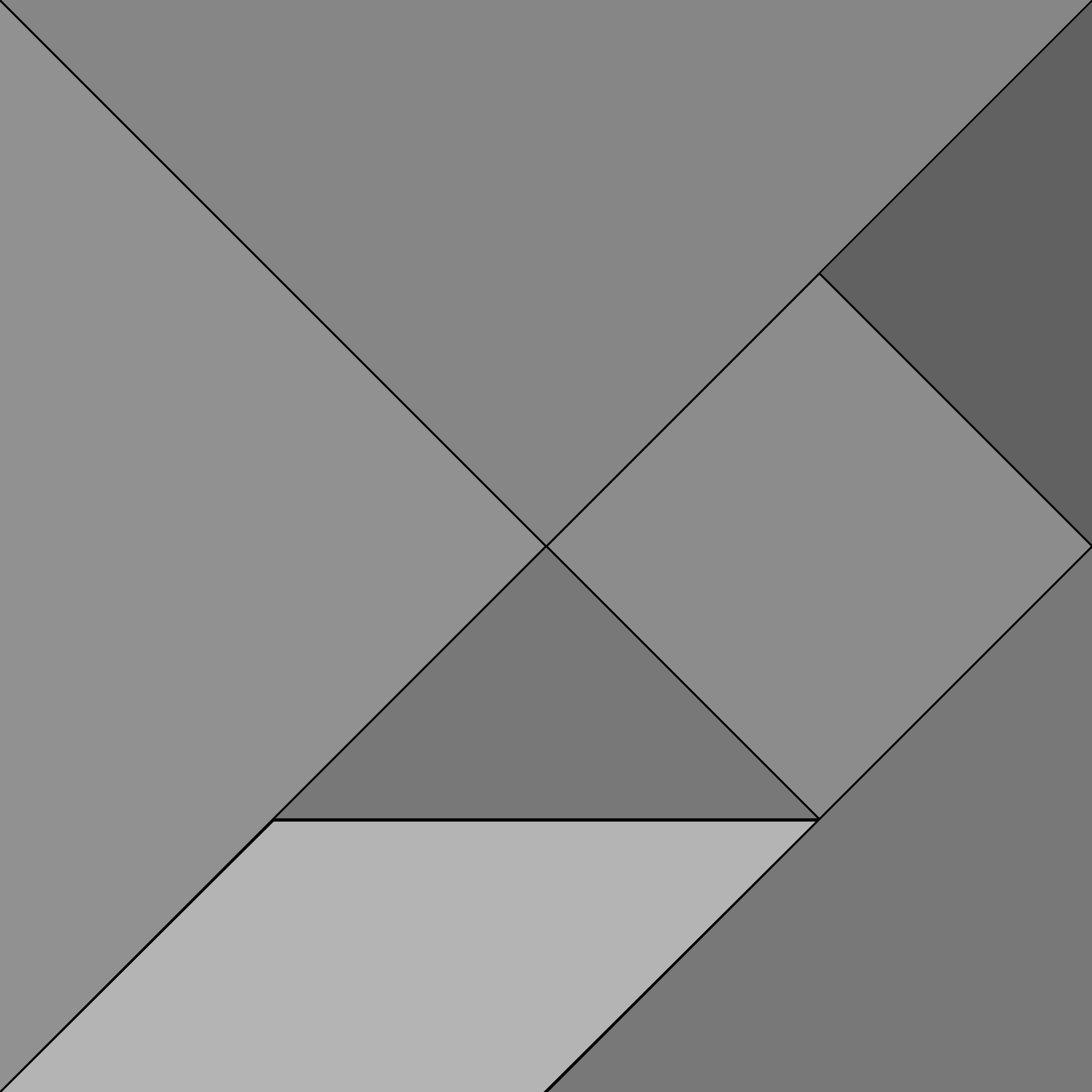 Over 30 years of experience, focussed  on messaging since 1996

Worldwide customer base – direct and  with partners

Working with:
      Tier 1 banks,  Central banks,  Commercial banks,          Investment banks,  Asset managers,  Custodians,
            Brokers & IDBs,  Fund service providers,
              Payment service providers,  Data vendors,                Software vendors,  Corporates,  etc.
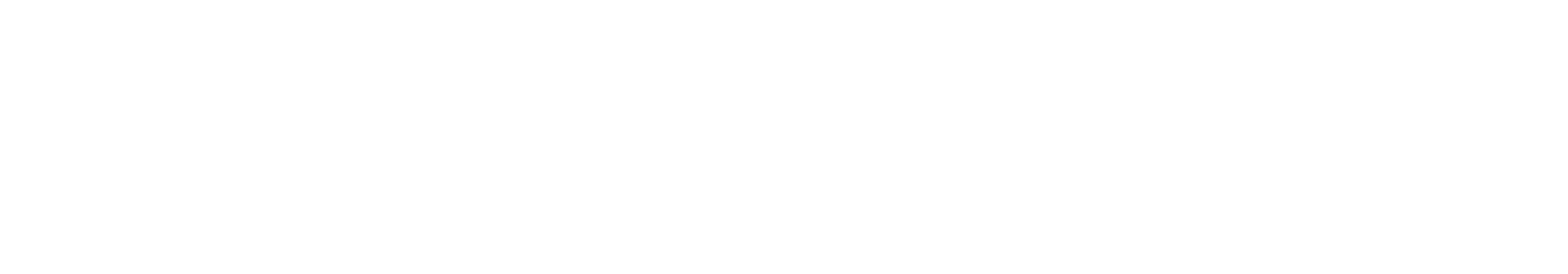 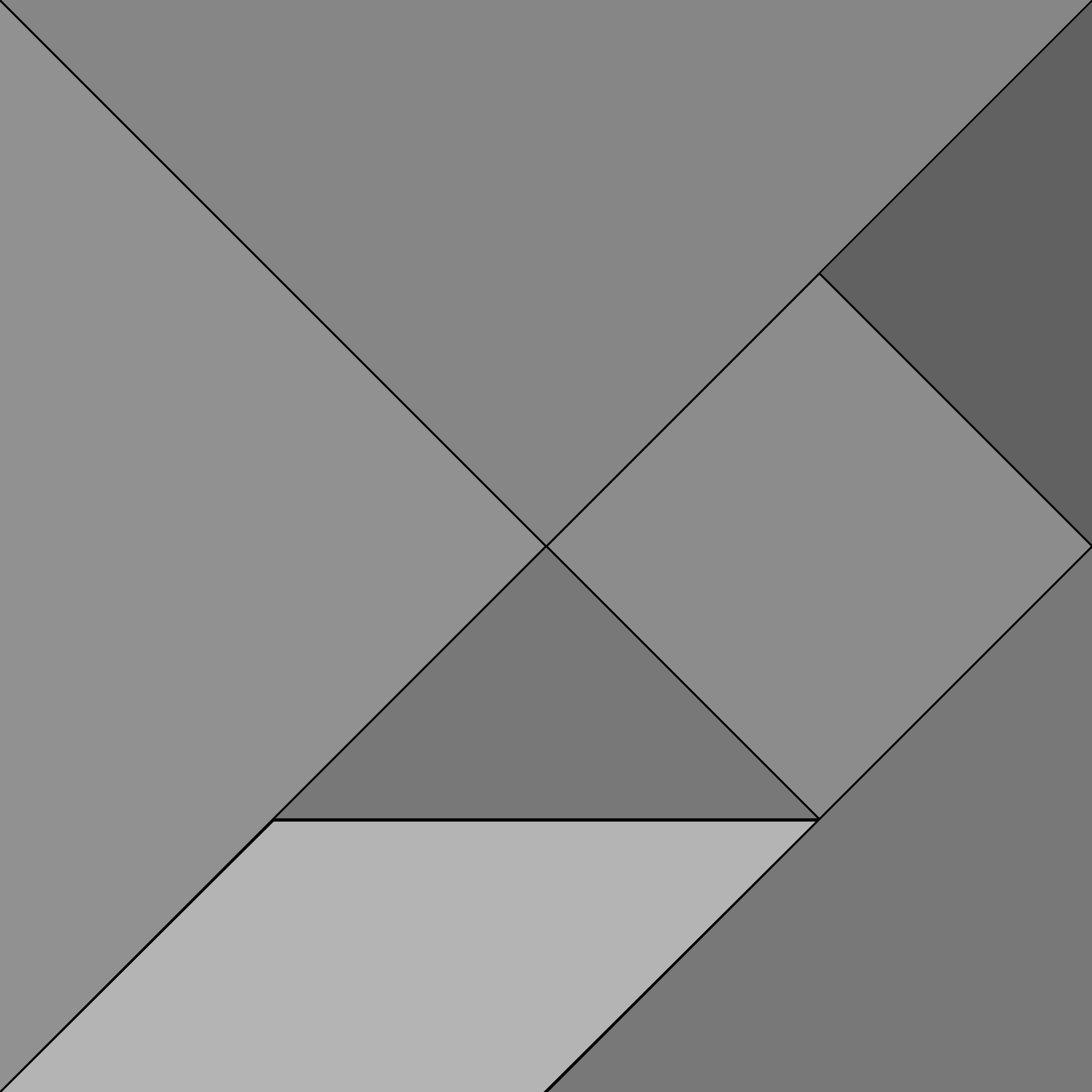 ISO migrations and ISO co-existence  (CBPR+ etc.)

Multiple versions and variants of one  ISO20022 message

Supplementary Data complications

Data truncation issues:  compliance, originating systems     out of sync etc.
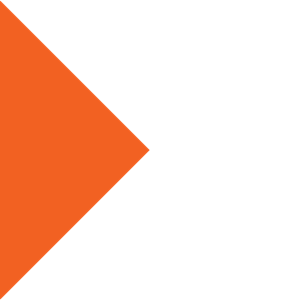 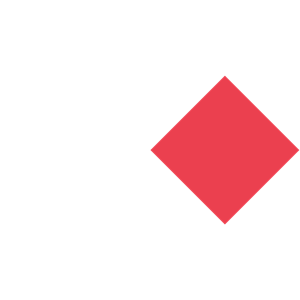 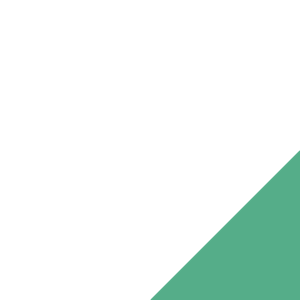 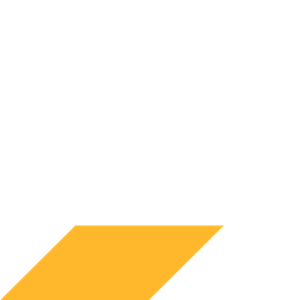 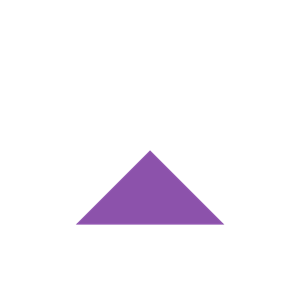 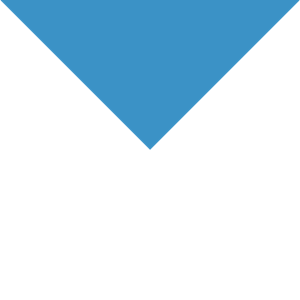 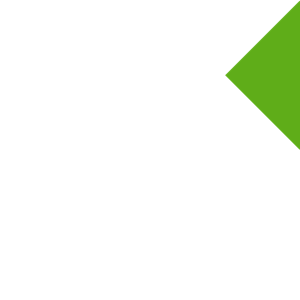 ISO20022:
Customer Issues
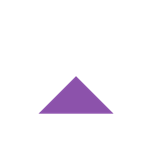 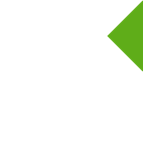 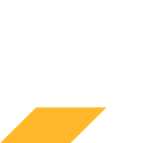 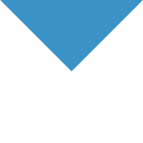 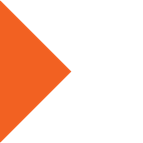 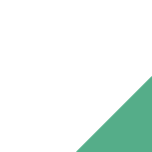 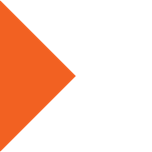 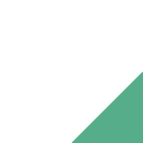 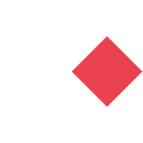 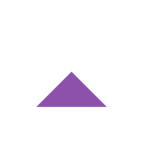 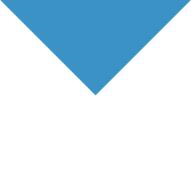 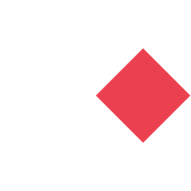 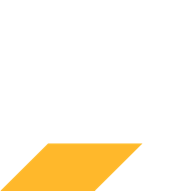 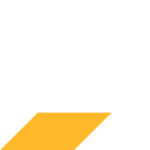 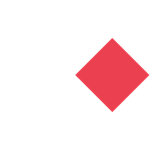 Maintain
more easily
Ready built
libraries
Test as
you build
Deploy
anywhere
Launch
projects fast
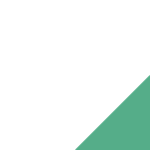 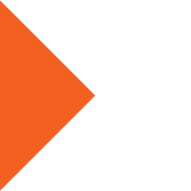 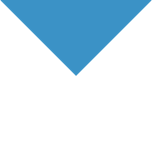 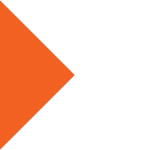 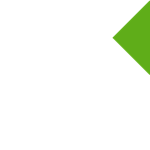 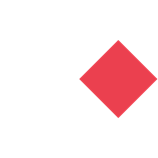 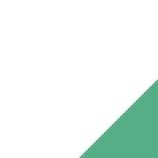 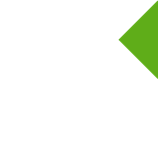 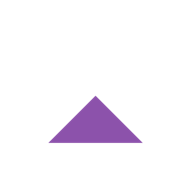 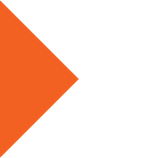 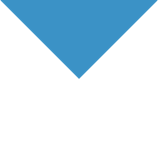 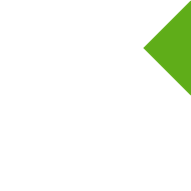 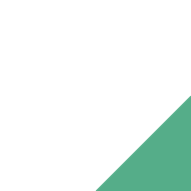 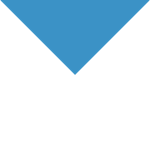 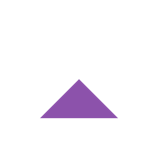 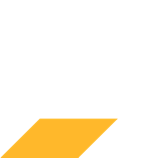 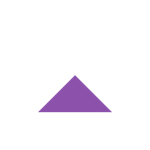 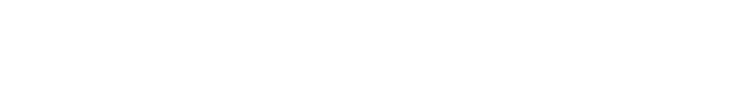 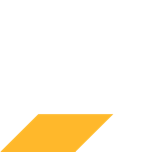 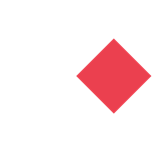 Gives your messaging infrastructure the ability
to respond to tomorrow’s business needs
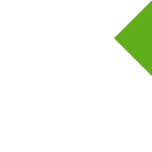 Prebuilt CPBR+ Mapping library

ISO migrations and ISO co-existence for the worldwide market
CBPR+, Target 2, MEPS+, CHATS, CHAPS, Lynx, CHIPS, FedNow, NPP, and many more

Used in both large-scale strategic solutions as well as smaller, long or short-term, tactical solutions
Transportation Layer
Financial Institution
Architecture
Destination System
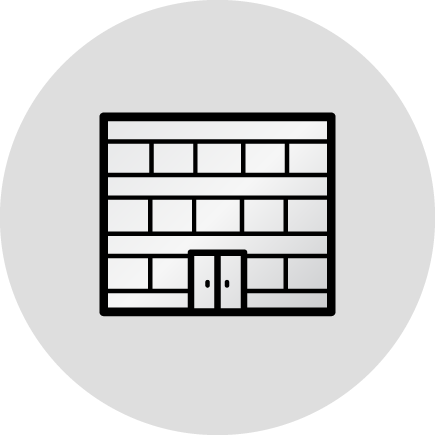 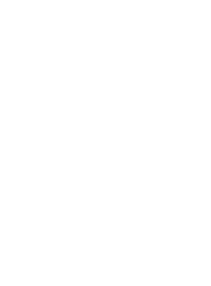 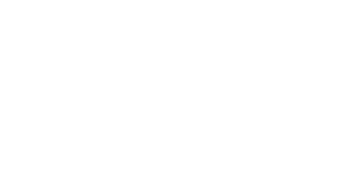 MT <> MX Prebuilt Mapping Libraries

CBPR+
Target 2
CHAPS
MEPS+
CHIPS
Lynx
Many more…
MT1xx
MT 2xx
pacs
etc…
pacs.008.09
Payment System
RTGS
Target2, MEPS+, CHIPS etc..
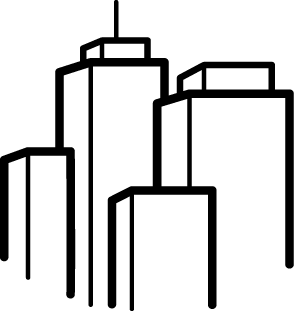 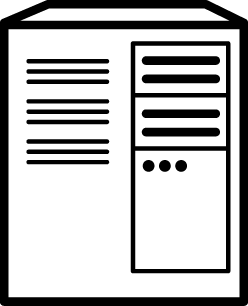 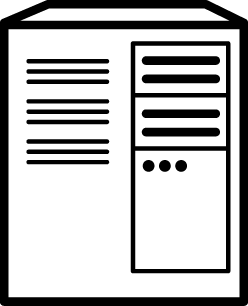 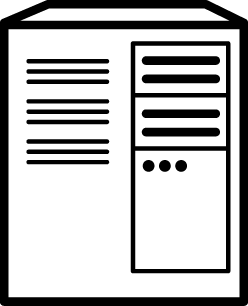 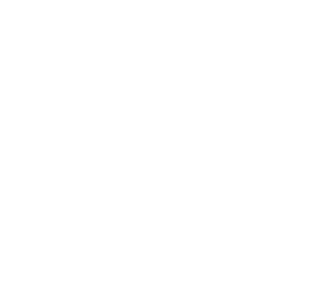 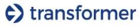 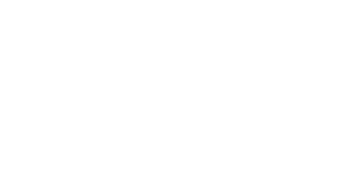 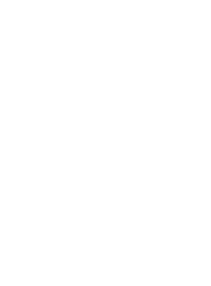 pacs.008.08
MT > MX Flow 

MT103>pacs.008
MT192>camt.056
MT196>camt.029
MT202>pacs009/002/004
MT205>pacs.009/002/004
MT210>camt.057
MT292>camt.056
MT296>camt.029
MT900>camt.054
MT910>camt.029
MX > MT Flow

camt.029>MT196/296
camt.052>MT942
camt.053>MT940
camt.054>MT910
camt.056>MT192/292
camt.057>MT210
pacs.002>MT199/299
pacs.004>MT103/202/205
pacs.008>MT103
pacs.009>MT202/205
SWIFT Network
MT1xx
MT9xx
Back Office
Client A
Correspondence Bank via Swift
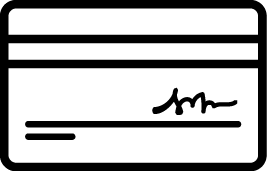 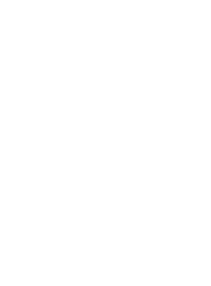 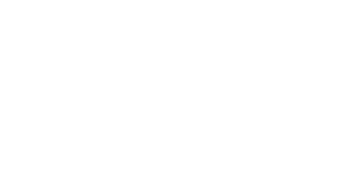 MT9xx
camt
etc…
pacs.009.09
Real Time
FedNow, RTR, TIPS
Reporting System